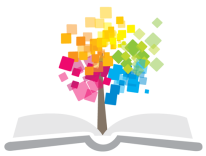 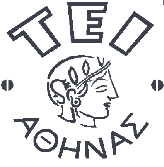 Ανοικτά Ακαδημαϊκά Μαθήματα στο ΤΕΙ Αθήνας
Μεθοδολογία Κοινωνικής Εργασίας με Κοινότητα
Ενότητα 6: Μοντέλα – Κοινοτική Ανάπτυξη
Ελένη Κοντογιάννη
Τμήμα Κοινωνικής Εργασίας
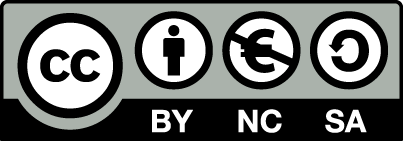 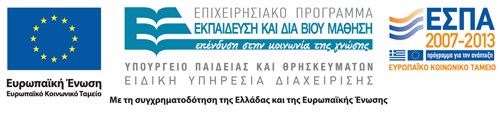 Κοινοτική ανάπτυξη (1/10)
Προσφορά βοήθειας σε ομάδες και κοινότητες προκειμένου να αποκτήσουν τις απαραίτητες δεξιότητες και την αυτοπεποίθηση που θα τους επιτρέψουν να βελτιώσουν τις συνθήκες διαβίωσής τους (Popple, 2004:60).
Υπάρχουν διαφορετικές προσεγγίσεις όσον αφορά στους στόχους και τις επιδιώξεις αυτού του μοντέλου (από την ενθάρρυνση της αλληλοβοήθειας μέχρι την πολιτικοποίηση της κοινότητας και από την προώθηση συνεργατικών πρακτικών μέχρι την αντιπαράθεση). Η κοινοτική ανάπτυξη γνώρισε άνθηση κυρίως τις πρώτες μεταπολεμικές δεκαετίες στα αντίστοιχα προγράμματα που αναπτύχθηκαν στις χώρες του Τρίτου Κόσμου (Βρετανοί αποικιοκράτες, Ο.Η.Ε) αλλά και στις χώρες της ΒΔ Ευρώπης και της Αμερικής.
1
Κοινοτική ανάπτυξη (2/10)
Αρχικά η κοινοτική ανάπτυξη χρησιμοποιήθηκε ως επί το πλείστον, ως μέσο χειραγώγησης των τοπικών κοινωνιών.
Με το πέρασμα του χρόνου, το μοντέλο εστιάστηκε  στην ενθάρρυνση των μελών της κοινότητας να αναδείξουν τα προβλήματα και τις ανάγκες τους και στη συνέχεια να συμμετέχουν σε συλλογικές δράσεις για αντιμετώπισή τους.
Σύμφωνα με τον Thomas (1983: 109),  το μοντέλο της κοινοτικής ανάπτυξης δίνει έμφαση στην αυτοβοήθεια, την αλληλοβοήθεια, την ανάπτυξη των δεξιοτήτων και των δυνατοτήτων των κατοίκων μιας συνοικίας προκειμένου να επιλύσουν τα προβλήματα που τους απασχολούν  και να εκπροσωπηθούν στα κέντρα λήψης αποφάσεων.
2
Κοινοτική ανάπτυξη (3/10)
Τρεις επιμέρους τύποι κοινοτικής ανάπτυξης κατά τον Thomas (πλουραλιστική προσέγγιση):
1ος: Αφορά στην προώθηση και υποστήριξη δικτύων αλληλοβοήθειας (Π.χ δημιουργία άτυπων ομάδων προσφοράς υπηρεσιών φροντίδας σε επίπεδο γειτονιάς,  η οργάνωση μιας λέσχης ηλικιωμένων από τους ίδιους τους ηλικιωμένους)
2ος: Συλλογικά σχήματα αυτοβοήθειας για την προσφορά οικονομικής ενίσχυσης ή άλλων υλικών βοηθημάτων ,όπως είναι η δημιουργία ενός κοινοτικού κέντρου, ή προσφορά δωρεάν γευμάτων.
3ος: Επηρεασμός κέντρων λήψης αποφάσεων, ο οποίος κατά τον Thomas μπορεί να οδηγήσει στη χρήση στρατηγικών σύγκρουσης και τη δημιουργία ομάδων δράσης σε επίπεδο συνοικίας.
3
Κοινοτική ανάπτυξη (4/10)
Οι εκπρόσωποι της πλουραλιστικής προσέγγισης θεωρούν ότι η σύνδεση του μοντέλου κοινοτικής ανάπτυξης με πρακτικές του μοντέλου του κοινωνικού/κοινοτικού σχεδιασμού μπορεί να αποδειχθεί πολύ ουσιαστική. 
Ο Rothman (1976) εστιάστηκε στην ομοφωνία, τη συνεργασία και τη συναίνεση στη διαδικασία της κοινοτικής ανάπτυξης.  Έθεσε ως κεντρικό ζήτημα την ανάπτυξη της ικανότητας της κοινότητας που επιτυγχάνεται μέσα από την αναγνώριση κοινών στόχων και ενδιαφερόντων, τη δραστηριοποίηση, την οργάνωση και εκπαίδευση των συμμετεχόντων για την εκπλήρωση των στόχων αυτών. Παρ’ όλα αυτά ο Rothman δεν αμφισβητεί το ισχύον σύστημα.
4
Κοινοτική ανάπτυξη (5/10)
Ο Rothman απορρίπτει τις «επαναστατικού» χαρακτήρα αλλαγές και θεωρεί ότι οι επιδιώξει ενός προγράμματος κοινοτικής ανάπτυξης αφορούν μόνο το κοινό καλό της κοινότητας και περιορίζονται σε προνοιακά ζητήματα.
Δεν αναγνωρίζει τη σημαντικότητα που έχουν οι πολιτικές αποφάσεις, τα δρώμενα και οι εξελίξεις εκτός της κοινότητας.
5
Κοινοτική ανάπτυξη (6/10)
Οι εκπρόσωποι των ριζοσπαστικών απόψεων υποστηρίζουν:
Ledwith (2006): «η κοινοτική ανάπτυξη θέτει ως στόχο μια μετασχηματιστική προοπτική που βασίζεται στην κοινωνική δικαιοσύνη, οι παρεμβάσεις δεν περιορίζονται στα συμπτώματα αλλά εμβαθύνουν στις αιτίες της καταπίεσης και της στέρησης»
Craig (1998:15):  η κοινοτική ανάπτυξη παραπέμπει σε ένα τρόπο δουλειάς που εναντιώνεται στο συγκεντρωτισμό, στην περιθωριοποίηση, στην εμπορευματοποίηση της ευημερίας των ανθρώπων και στα κατεστημένα συμφέροντα παγκόσμιων πολιτικών δυνάμεων.
6
Κοινοτική ανάπτυξη (7/10)
Ξεκινά η κοινοτική ανάπτυξη από τον προσδιορισμό των αναγκών και επιθυμιών των καταπιεσμένων και στερημένων που ζουν σε μη προνομιούχες περιοχές, από τους ίδιους και στοχεύει στην κάλυψή τους μέσα από προσπάθεια πολιτικοποίησης των ομάδων αυτών.
Η διαδικασία αυτή επιδιώκει να συνδέσει τα κοινοτικά προβλήματα και τις ανάγκες με τις κοινωνικές εξελίξεις και τις πολιτικές αποφάσεις, σε ευρύτερο και υπερτοπικό επίπεδο.
Οι ορισμοί που έχουν διατυπωθεί δημιουργούν περαιτέρω ερωτήματα, υπάρχουν όμως δύο κοινά στοιχεία σε όλους: η οργανωμένη επιδίωξη κάποιας αλλαγής και η συμμετοχή των ατόμων σε αυτή τη διαδικασία.
7
Κοινοτική ανάπτυξη (8/10)
Η μετασχηματιστική προοπτική που θέτουν ως στόχο οι συγγραφείς της ριζοσπαστικής προσέγγισης προαπαιτεί τη συνειδητοποίηση,  ενεργοποίηση και συμμετοχή των κατοίκων σε δράσεις που επιχειρούν να ανατρέψουν τις υφιστάμενες καταστάσεις στέρησης και καταπίεσης.
Η έννοια της συμμετοχής παραπέμπει σε μια διαδικασία αλληλεπίδρασης μεταξύ των μελών της κοινωνίας (ατομικά ή συλλογικά) και αντιπροσώπων ενός δημοσίου ή άλλου φορέα, με στόχο οι συμμετέχοντες να επηρεάσουν τη διαδικασία λήψης αποφάσεων που τους αφορούν (Dutt, 2004),  δεν αποσαφηνίζεται όμως η φύση αυτής της αλληλεπίδρασης.
8
Κοινοτική ανάπτυξη (9/10)
Το 1969 η Arnstein όρισε μια κλίμακα (οκτώ επιπέδων) διαδικασιών δημόσιας συμμετοχής, που ξεκινούν από τη γνήσια συμμετοχή και φτάνουν ως τη χειραγώγηση. Οι τρεις γενικές κατηγορίες της κλίμακας διαχωρίζουν τη συμμετοχή σε:
«γνήσια συμμετοχή»: μεταφορά δύναμης στο συμμετέχοντα,
«γνωμοδοτική συμμετοχή»: συμμετοχή σε θεσμοθετημένα όργανα λήψης αποφάσεων , με περιορισμένη όμως δυνατότητα επηρεασμού των αποφάσεων,  και την 
«ψευδοσυμμετοχή»: ναι μεν γίνεται λόγος για συμμετοχή,  αλλά το άτομο δεν έχει καμία ουσιαστική  δυνατότητα να επηρεάσει τη διαδικασία λήψης των αποφάσεων.
9
Κοινοτική ανάπτυξη (10/10)
Phillips (2004): σε προηγούμενες χρονικές περιόδους η συμμετοχή αποτελούσε ανάθεμα διότι συνδέονταν με τις ριζοσπαστικές απόψεις,  σήμερα βρίσκεται στο επίκεντρο των σχεδιαστών κοινωνικής πολιτικής,  με περιορισμένες ωστόσο δυνατότητες επηρεασμού των αποφάσεων.
Ο επαγγελματίας πρέπει να γνωρίζει τις δυσκολίες που υπάρχουν στο να πείσει τους ανθρώπους να εμπλακούν σε συλλογικές δράσεις:
Διαφορετικές ανάγκες, πεποιθήσεις, στάσεις, γνώση, δεξιότητες, στόχους και ενδιαφέροντα που έχουν οι διαφορετικές ομάδες και τα άτομα στην κοινότητα.
10
Τέλος Ενότητας
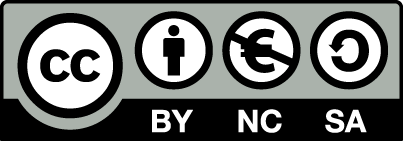 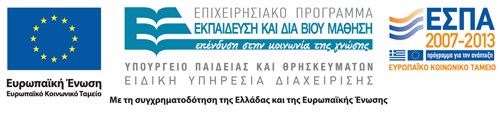 Σημειώματα
Σημείωμα Αναφοράς
Copyright Τεχνολογικό Εκπαιδευτικό Ίδρυμα Αθήνας, Ελένη Κοντογιάννη 2014. Ελένη Κοντογιάννη. «Μεθοδολογία Κοινωνικής Εργασίας με Κοινότητα. Ενότητα 6: Μοντέλα – Κοινοτική Ανάπτυξη». Έκδοση: 1.0. Αθήνα 2014. Διαθέσιμο από τη δικτυακή διεύθυνση: ocp.teiath.gr.
Σημείωμα Αδειοδότησης
Το παρόν υλικό διατίθεται με τους όρους της άδειας χρήσης Creative Commons Αναφορά, Μη Εμπορική Χρήση Παρόμοια Διανομή 4.0 [1] ή μεταγενέστερη, Διεθνής Έκδοση.   Εξαιρούνται τα αυτοτελή έργα τρίτων π.χ. φωτογραφίες, διαγράμματα κ.λ.π.,  τα οποία εμπεριέχονται σε αυτό και τα οποία αναφέρονται μαζί με τους όρους χρήσης τους στο «Σημείωμα Χρήσης Έργων Τρίτων».
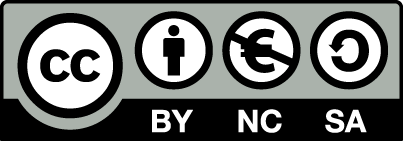 [1] http://creativecommons.org/licenses/by-nc-sa/4.0/ 

Ως Μη Εμπορική ορίζεται η χρήση:
που δεν περιλαμβάνει άμεσο ή έμμεσο οικονομικό όφελος από την χρήση του έργου, για το διανομέα του έργου και αδειοδόχο
που δεν περιλαμβάνει οικονομική συναλλαγή ως προϋπόθεση για τη χρήση ή πρόσβαση στο έργο
που δεν προσπορίζει στο διανομέα του έργου και αδειοδόχο έμμεσο οικονομικό όφελος (π.χ. διαφημίσεις) από την προβολή του έργου σε διαδικτυακό τόπο

Ο δικαιούχος μπορεί να παρέχει στον αδειοδόχο ξεχωριστή άδεια να χρησιμοποιεί το έργο για εμπορική χρήση, εφόσον αυτό του ζητηθεί.
Διατήρηση Σημειωμάτων
Οποιαδήποτε αναπαραγωγή ή διασκευή του υλικού θα πρέπει να συμπεριλαμβάνει:
το Σημείωμα Αναφοράς
το Σημείωμα Αδειοδότησης
τη δήλωση Διατήρησης Σημειωμάτων
το Σημείωμα Χρήσης Έργων Τρίτων (εφόσον υπάρχει)
μαζί με τους συνοδευόμενους υπερσυνδέσμους.
Χρηματοδότηση
Το παρόν εκπαιδευτικό υλικό έχει αναπτυχθεί στo πλαίσιo του εκπαιδευτικού έργου του διδάσκοντα.
Το έργο «Ανοικτά Ακαδημαϊκά Μαθήματα στο ΤΕΙ Αθήνας» έχει χρηματοδοτήσει μόνο την αναδιαμόρφωση του εκπαιδευτικού υλικού. 
Το έργο υλοποιείται στο πλαίσιο του Επιχειρησιακού Προγράμματος «Εκπαίδευση και Δια Βίου Μάθηση» και συγχρηματοδοτείται από την Ευρωπαϊκή Ένωση (Ευρωπαϊκό Κοινωνικό Ταμείο) και από εθνικούς πόρους.
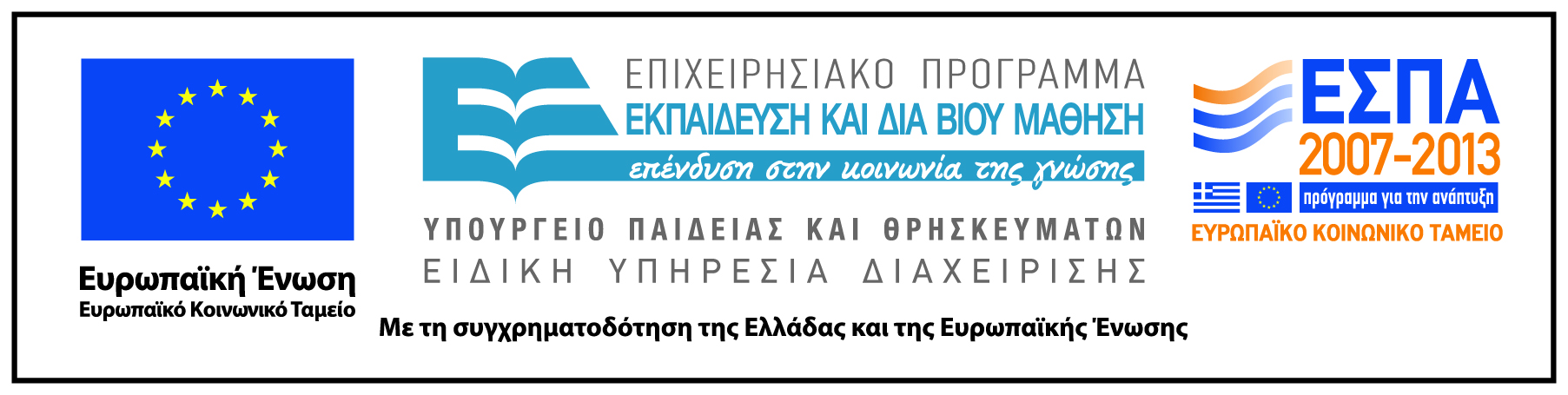